كاربرد هوش مصنوعي در چشم پزشكي كودكان و استرابيسم
دكتر اميد صالحپور
بيمارستان چشم پزشكي نگاه
آبان 1400
هوش عبارت است از قدرت تميز و تشخيص واستنتاج و پيش بيني و حل مسائلايجاد هوش براي كامپيوتر هوش مصنوعي است و برخلاف اندامهاي مصنوعي كه اعضايي هستند كه ساخته مي شوند تا در بدن انسان استفاده شوند.
Artificial intelligence  هوش مصنوعي
بخش پيشرفته اي از IT است.
(Information Technology)
هوش مصنوعي به عنوان دانش قرن ناميده 
مي شود.
اساس IT يك سخت افزار
 و
 يك نرم افزار است
در برنامه هاي ساده كامپيوتري، كدهاي دستوري به ماشين داده مي شود و فقط ثبت و استخراج اطلاعات را انجام مي دهد
در هوش مصنوعي برنامه هاي كامپيوتري پيچيده به نام الگوريتم به ماشين داده مي شود
الگوريتم هاي پيشرفته و بسيار پيچيده سيستم عصبي مصنوعي خوانده مي شوند.
 Artificial Neural Network (ANN)
اركان هوش مصنوعي:
1. دادن اطلاعات به ماشين
2. دادن الگوريتمها به ماشين
3. يادگيري ماشين (Machine Learning) 
4. نتیجه گیری توسط ماشین
هوش مصنوعي ساده ( تشخيص صورت)
هوش مصنوعي پيشرفته ( هدايت هواپيما)
هوش مصنوعي همراه با سخت افزار
دستگاه هاي چشم پزشكي كه با هوش مصنوعي كار مي كنند:
اتورفراكتومتر
فوتورفرکتومتر
تونومتر
Strabismus
1. Measurement:(far ,near ,various gazes)2.Diagnosis: (cause of deviation and involved muscles)3. Plan: which muscle operation like DVD(IO or SR)reoperations: operated muscle or other muscle4. doing surgery
AI in strabismus
All except doing surgery
First machine used in strabismus
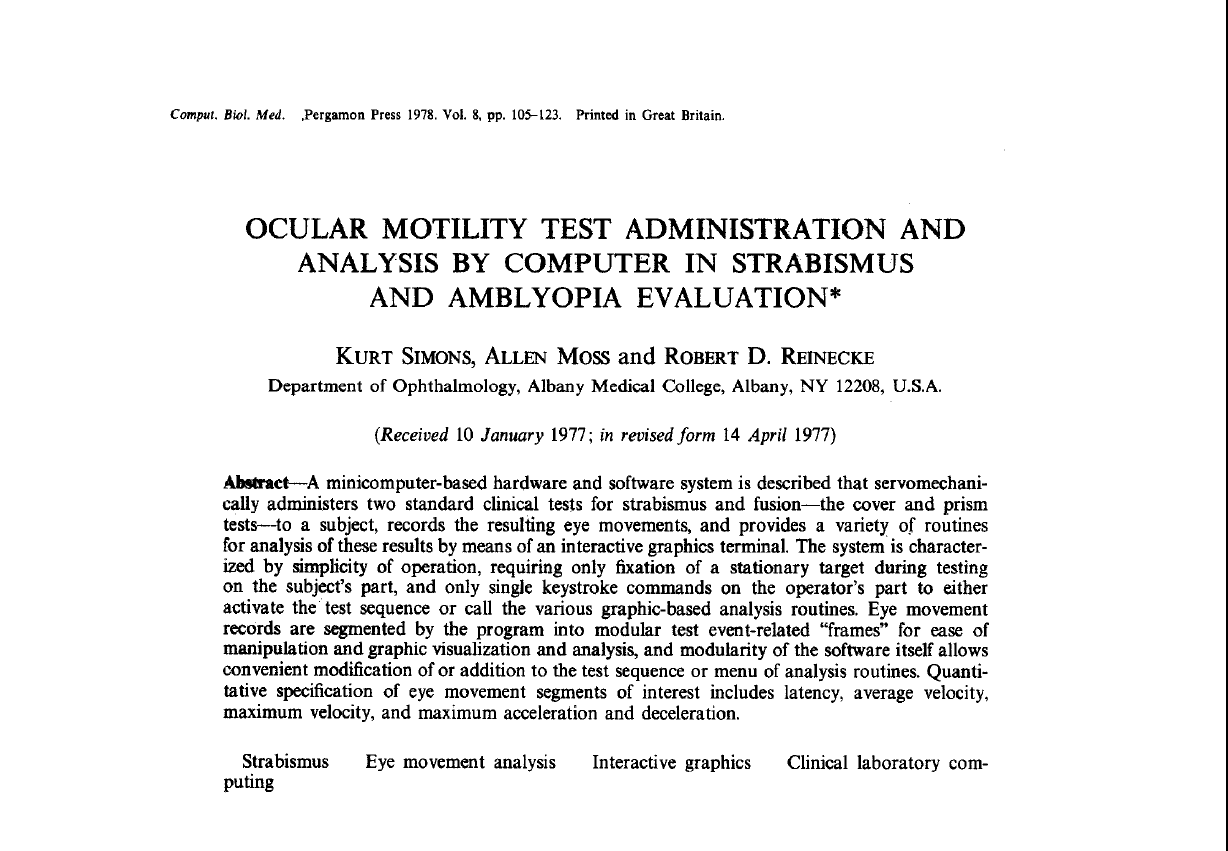 First computer models of strabismus
First automated system of strabismus management
AI in Diagnosis of strabismus
AI in Measurement of deviation
Automated Deviometer
AI in Diagnosis the cause of deviation
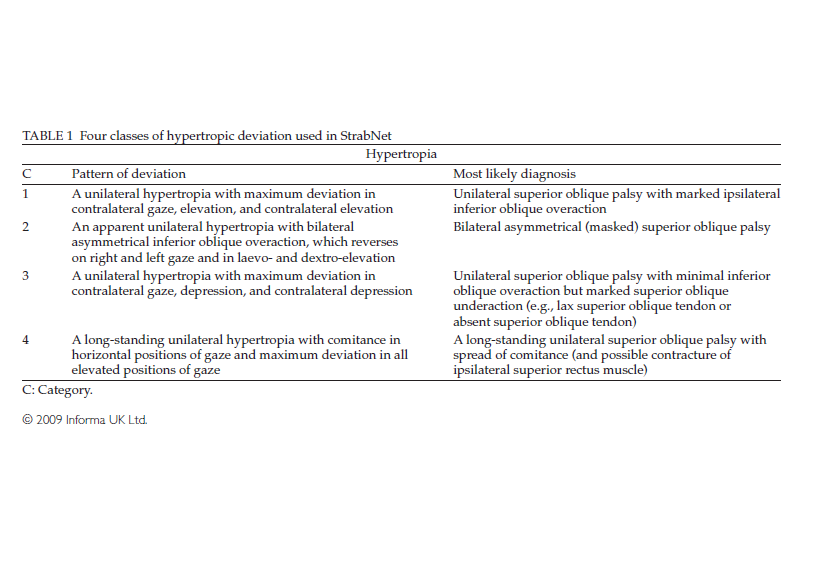 AI in Surgical planning
Neural network approach for planning surgical correction of strabismus